Ma sacrée famille
Mon père
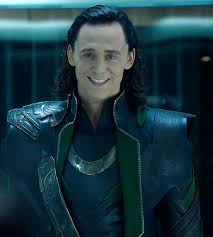 Mon père s'appelle  Loki. IL a 24 ans. IL est mèchant.
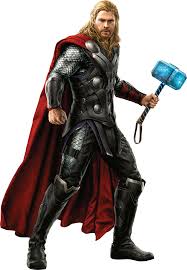 Mon frère  s’appelle Thor. IL a 52 ans. IL a 2 bras et 2 yeux . noir
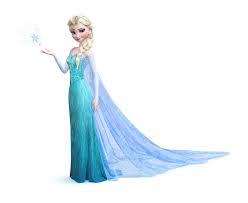 Ma soeur s’appelle IndI.  Elle a 5 ans. Elle a 2 bras et 2 bleu. Yeux
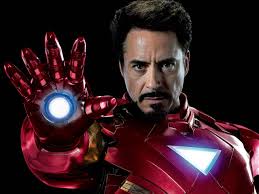 Moi 
je mappel Ben/ Ironman. IL a 21 ans. IL 2 bras et bleu. Yeux. je suis un super hero.